Future Dreams
(Gelecek Hayalleri)
Meet new people
Get a diploma
Yeni insanlarla tanışmak
Diploma almak
Graduate
Go to university
Üniversiteye gitmek
Mezun olmak
Live in a big city
Get a good job
İyi bir iş sahibi olmak
Büyük şehirde yaşamak
Work at big company
Move to a big city
Büyük şehre taşınmak
Büyük şirkette çalışmak
Earn a lot of money
Become rich
Çok para kazanmak
Zengin olmak
Go abroad
Make a good career
İyi bir kariyer yapmak
Yurtdışına çıkmak
Run own business
Become popular
Kendi işini yürütmek
Popüler olmak
Win a medal
Travel around the world
Dünyayı gezmek
Madalya kazanmak
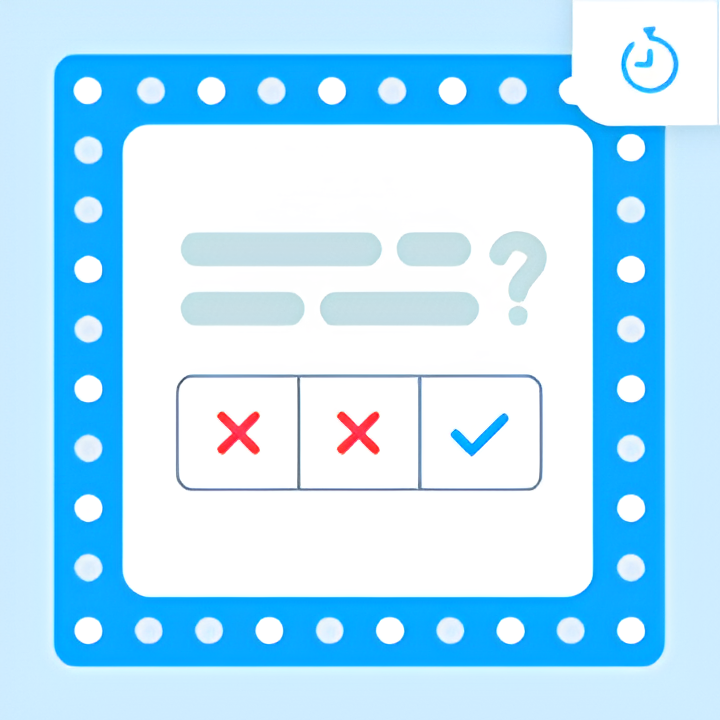 Let's Play!
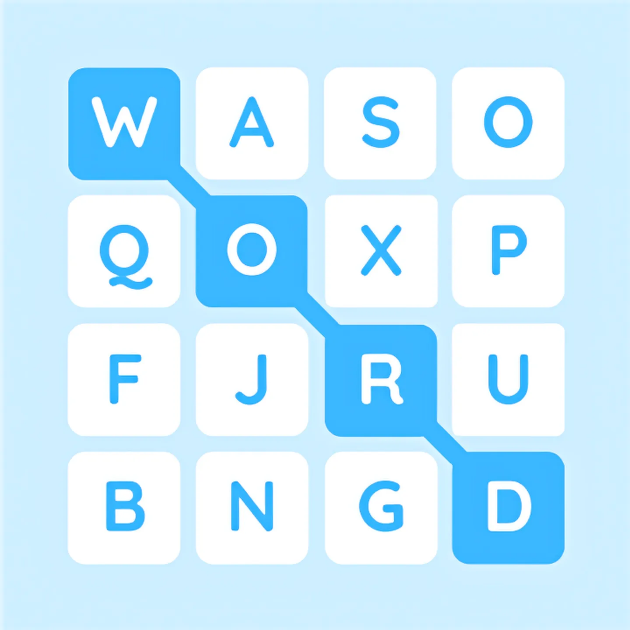 Let's Play!
Buy a house
Get married
Ev satın almak
Evlenmek
Have a kid
Buy a car
Araba satın almak
Çocuk sahibi olmak
Adopt a pet
Be happy
Evcil hayvan sahiplenmek
Mutlu olmak
Get retired
Have a family
Aileye sahip olmak
Emekli olmak
Travel in space
Travel in time
Hotels in Space
Predict the future
Uzayda seyahat
Zamanda seyahat
Uzayda Oteller
Geleceği tahmin etmek
Brain Chip
Food Pills
Flying Car
Beyin Çipi
Gıda Hapları
Uçan Araba
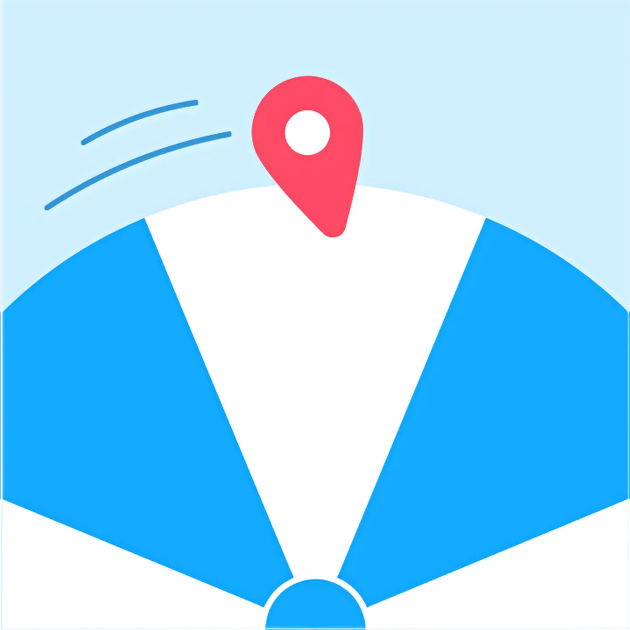 Let's Play!
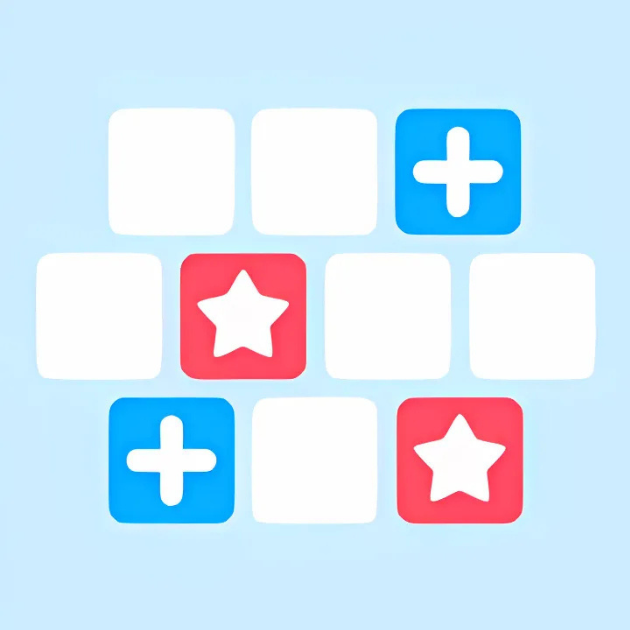 Let's Play!
Other Words
(Diğer Kelimeler)
Dream
Career
Health
Hayal etmek
Kariyer
Sağlık
Believe
Climate Change
Space
İnanmak
İklim Değişikliği
Uzay
Guess
Cure
Prediction
Tahmin etmek
Tedavi
Tahmin
Education
Future
Shortage
Eğitim
Gelecek
Kıtlık
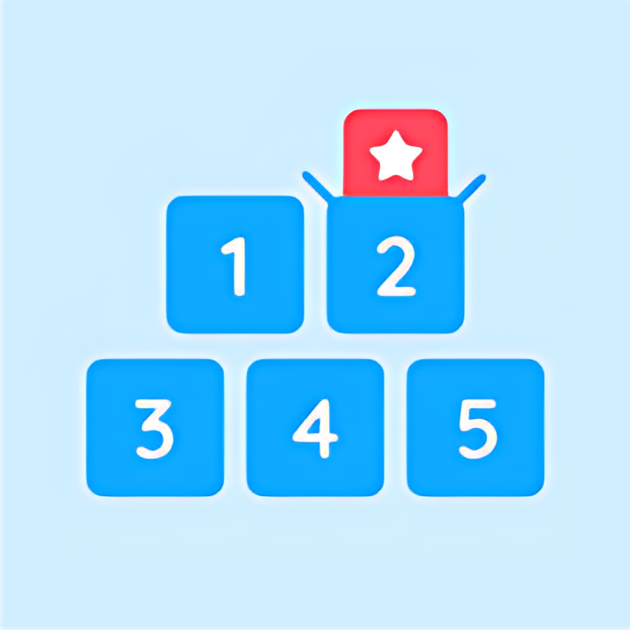 Let's Play!
Future Tense
(Gelecek Zaman)
(+) Affirmative Form
(Olumlu Cümle)
Gelecek zamandan bahsederken « will » yardımcı fiilini kullanırız.
I
YOU 
WE
THEY
HE
SHE
IT
V1
will
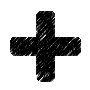 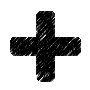 Ex: I will finish my homework.
(Ben, ödevimi bitireceğim.)
Ex: She will be late.
(O, geç kalacak.)
(-) Negative Form
(Olumsuz Cümle)
Gelecek zamanda olumsuz yapı kurmak için ise « will not » veya « won’t » yardımcı fiilini kullanırız.
I
YOU 
WE
THEY
HE
SHE
IT
V1
won’t
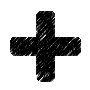 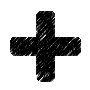 Ex: I won’t go to school.
(Ben okula gitmeyeceğim.)
Ex: It will not snow tomorrow.
(Yarın kar yağmayacak.)
(?) Question Form
(Soru Cümlesi)
I
YOU 
WE
THEY
HE
SHE
IT
Gelecek zamanda soru sormak için « Will » yardımcı fiilini cümlenin başında kullanırız.
V1
?
Will
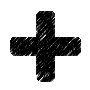 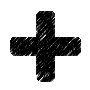 Ex: Will it be cold tomorrow?
(Yarın hava soğuk olacak mı?)
(Dans edecek misin ?)
Ex: Will you dance?
Future Tense
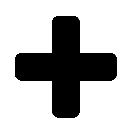 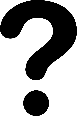 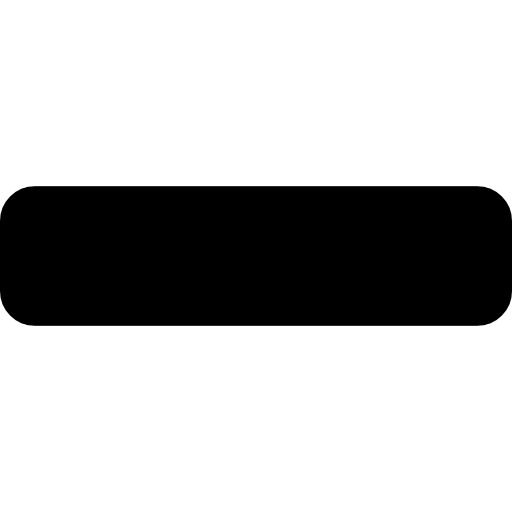 I
YOU 
WE
THEY
HE
SHE
IT
I
YOU 
WE
THEY
HE
SHE
IT
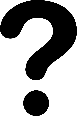 won’t + V1
will +V1
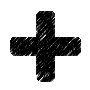 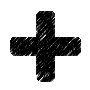 Will
V1
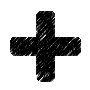 Ex: He won’t pass the exam.
Ex: I will help you.
Ex: Will you go home ?
Time Expressions
(Zaman İfadeleri)
Tomorrow
(Yarın)
Ex: Jack will fly to Paris tomorrow.
Later
(Sonra)
(Jack yarın Paris’e uçacak.)
Two days later
(İki gün sonra)
Ex: They will come back two days later.
Two months later
(İki ay sonra)
(Onlar iki gün sonra dönecekler.)
Two years later
(İki yıl sonra)
Next
(Sonraki)
Ex: Lina will graduate from University next year.
Next Friday
(Gelecek cuma)
(Lina gelecek sene üniversiteden mezun olacak.)
Next month
(Gelecek ay)
Next year
(Gelecek sene)
Basic Expressions about Future
(Gelecek Hakkında Temel İfadeler)
I hope …
(Umuyorum ki …)
(Umuyorum ki sınavı geçeceğim.)
I hope I will pass the exam.
I think …
(Bence … / Sanırım …)
I think I will leave this city.
(Sanırım bu şehri terk edeceğim.)
I guess …
(Tahminimce … / Sanırım … )
(Sanırım hasta olacaksın.)
I guess you will be sick.
I suppose …
(Sanırım …)
(Sanırım bunu hiçbir zaman bilemeyeceğim.)
I suppose I will never know.
Maybe
(Belki)
(Belki bir gün zengin olurum.)
Maybe I will become rich one day.
(Muhtemelen)
Probably
I will probably move to a big city.
(Muhtemelen büyük bir şehre taşınacağım.)
Definitely
(Kesinlikle)
(Kesinlikle geri geleceğim.)
I will definitely come back.
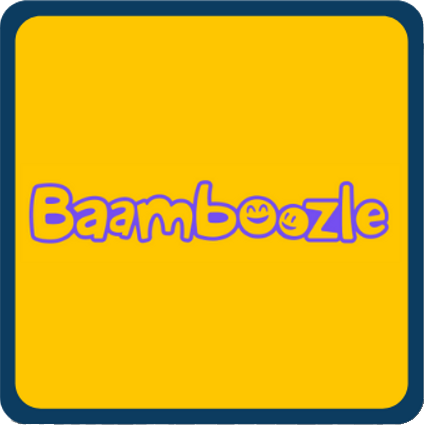 Let's Play!